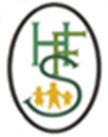 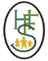 RE KNOWLEDGE ORGANISER
Year 2 – Baptism – Belonging- Signs and Symbols
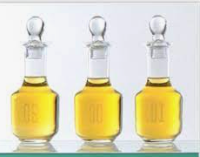 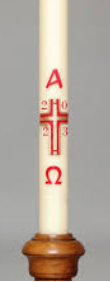 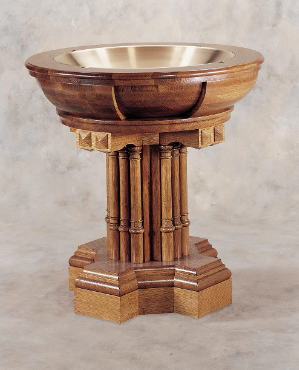 ‘As a family we live, love, learn and celebrate with Jesus.’